Assistance App
Client Name
Date
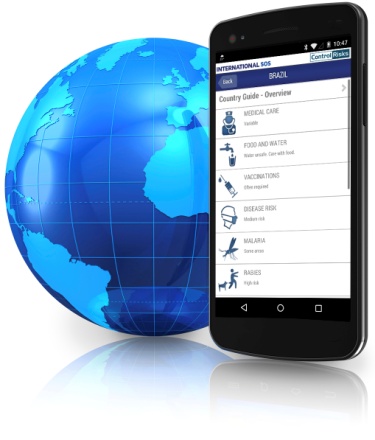 Agenda
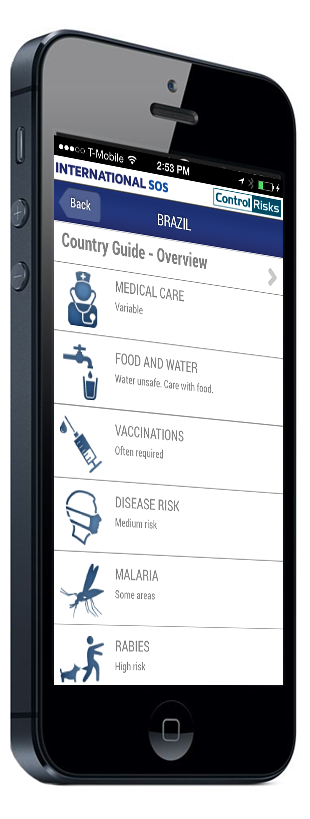 What is the Assistance App?

Benefits to your Organization

How the App Works

Implementation & Support

Promoting the Assistance App
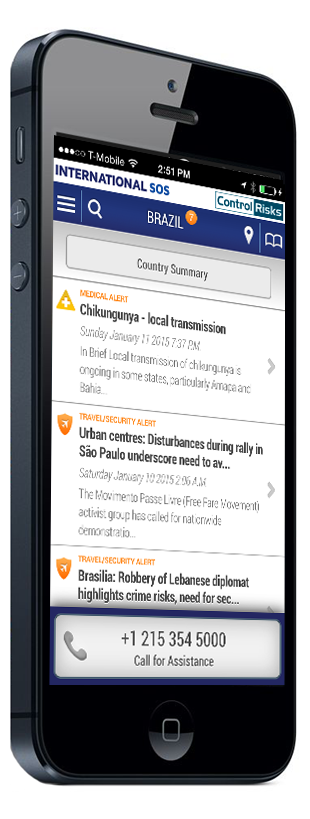 What is the Assistance App?
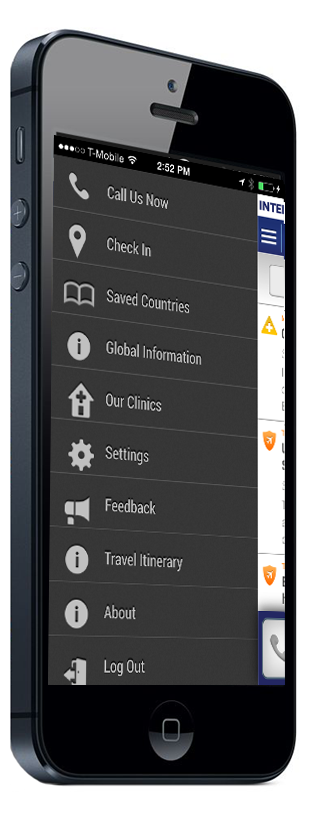 An essential tool for any employee on the move so they can make the most of their International SOS membership. With the Assistance App, travelers and expatriates have a world of capability in their hand - it is the only medical and travel security app integrated into a global assistance infrastructure.

Having mobile access to travel security and health information, employees can make informed, thoughtful decisions on critical health and safety issues that may affect their wellbeing.
Benefits to your Organization
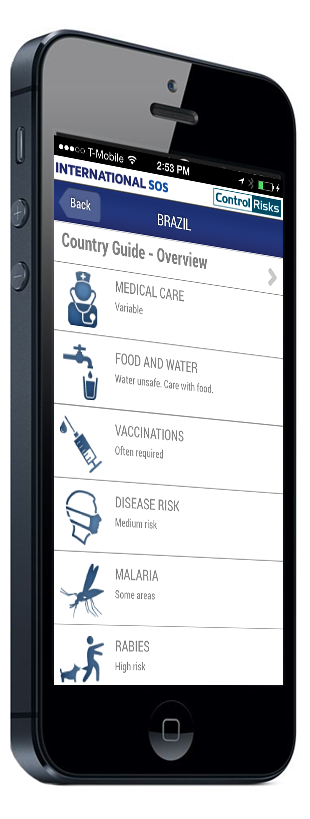 Promote the value of International SOS membership and demonstrate that you play a key role in keeping them healthy, safe and secure while they travel or live abroad
  
Give your travelers and expatriates seamless integration with our Assistance Center network and assistance services to shorten response times and accelerate each member’s access to immediate help and assistance whenever they need it

Empower your travelers and expatriates to make thoughtful decisions so they look after their safety and wellbeing while on the move

Enhance compliance with your travel security policies

Help your travelers and expatriates understand how to use their membership
Assistance App Availability
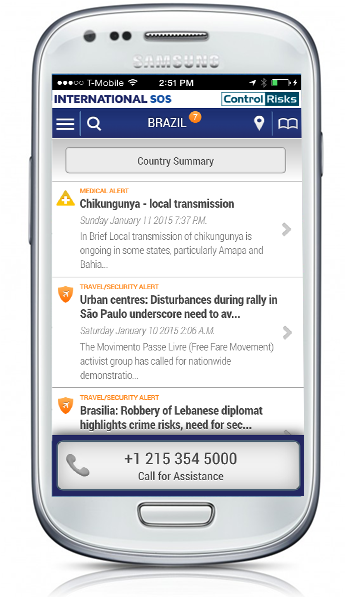 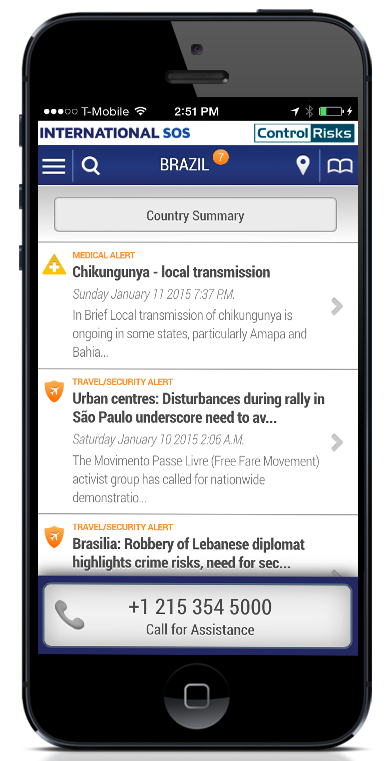 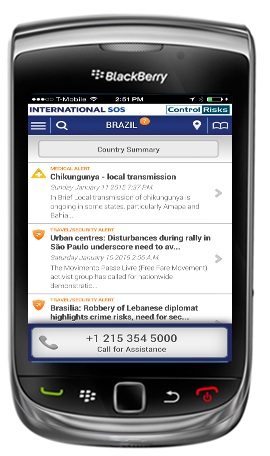 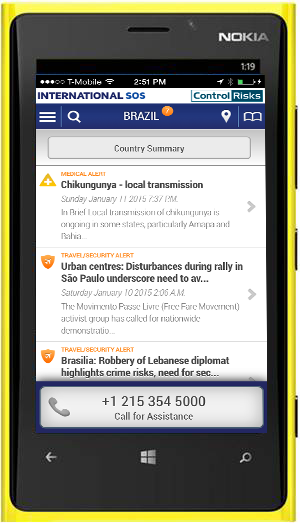 iPhone
iOS 4 and higher
AndroidOS 2.3 and higher
Windows
OS 8.0 and higher
BlackBerry
OS 6.0 – 7.0
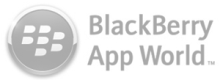 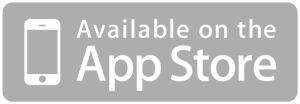 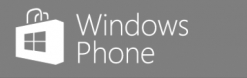 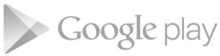 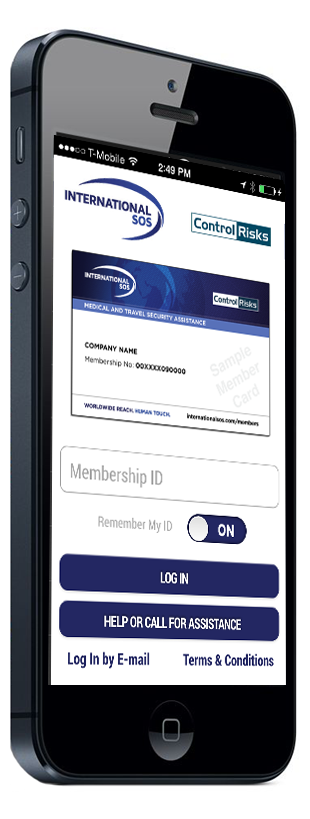 JUST CALL VIDEO
Play the “Just Call” video for examples on why to
call our assistance centers. The video is available in
multiple different languages.

LOGIN
After you download and launch the App you will
need to enter your International SOS
Membership Number to login. 

Select “ON” next to Remember so you don’t have
to type in the Membership number each time you
login.

Select “Help or Call for Assistance” if you have
forgotten your Membership Number or if you need
to quickly call the Assistance Center.
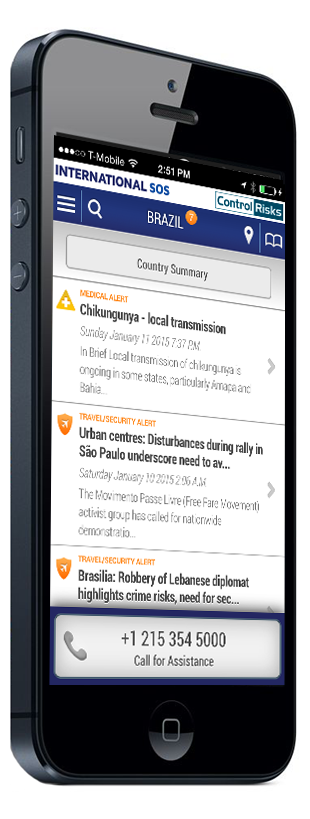 ACCESS THE MENU
Click here to access additional features including settings, push notifications, and your favorites.

CHECK-IN
Quick access to ‘check-in’ to your location. (onlyavailable to TravelTracker customers)

ALERTS
Instant access to the latest medical and security alerts for your current location from International SOS and Control Risks.

CALL FOR ASSISTANCE
If you need routine advice or assistance during an emergency click on the ‘Call for Assistance’ button. The call will be directed to the nearest International SOS assistance center.
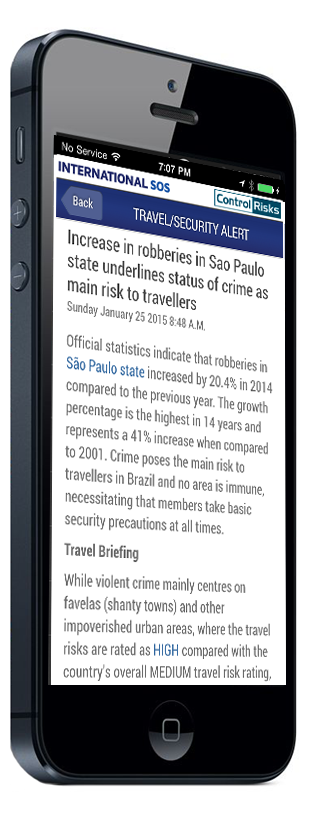 ALERTS
Instant access to the latest medical and security
alerts for your current location from International SOS and Control Risks.
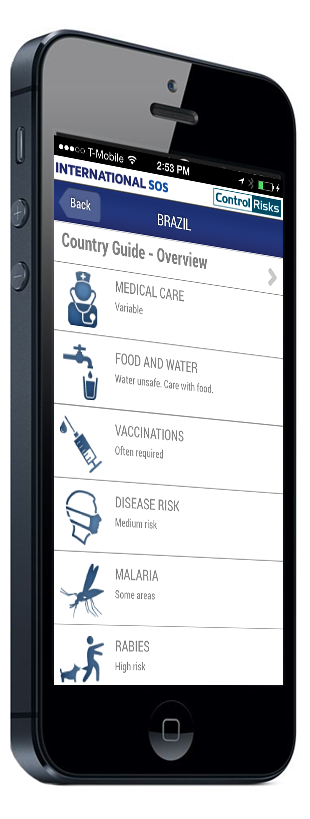 COUNTRY GUIDE OVERVIEW
Provides quick access to global medical and travel security information. Icons make it easy to find the topics you need to prepare for your next trip abroad.
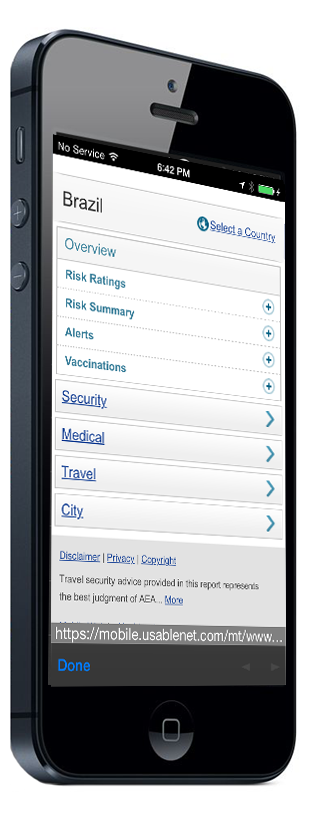 COUNTRY GUIDES
Mobile-friendly format for easy viewing on the go.

Medical information, including vaccinations,
infectious diseases, medication, food and water
safety, and cultural tips.

Travel and security information, including risk
ratings on 220 countries and 330 cities
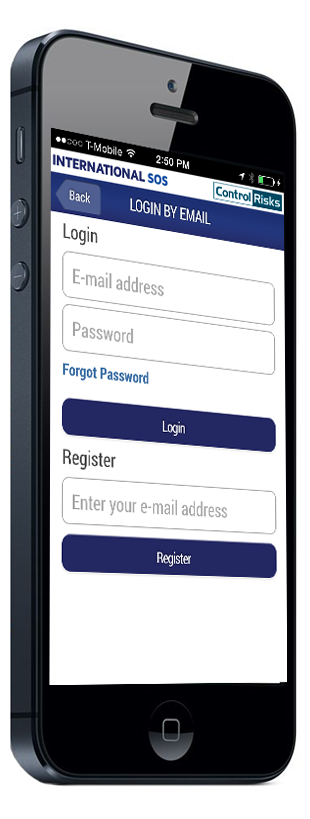 LOGIN BY EMAIL
Insert Info
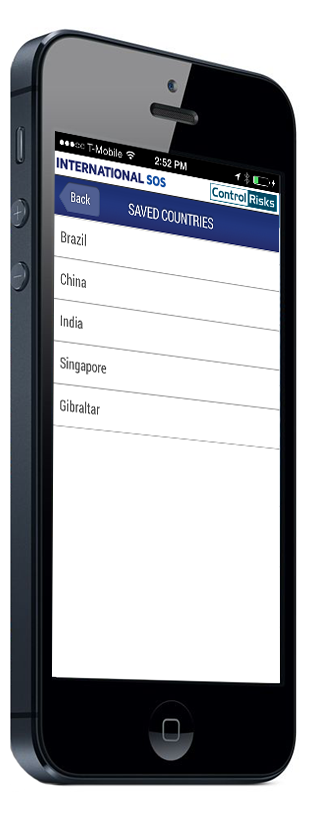 SAVED COUNTRIES
Insert info
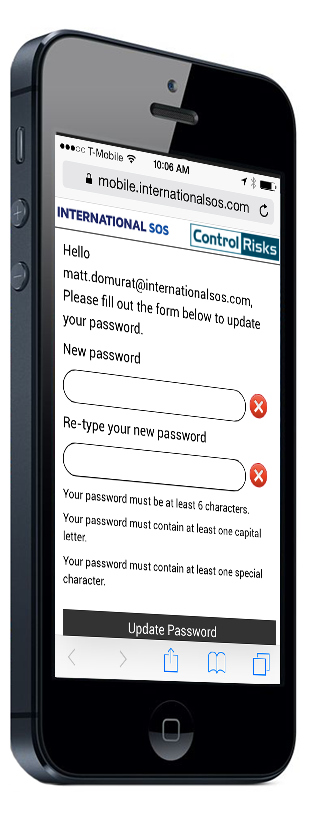 UPDATE PASSWORD
Insert Info
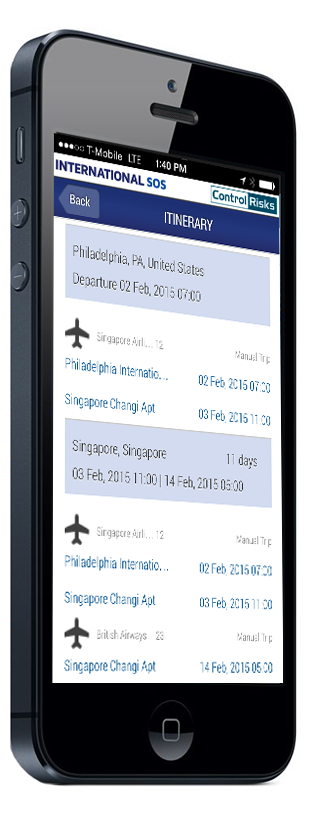 ITINERARY
Insert Info
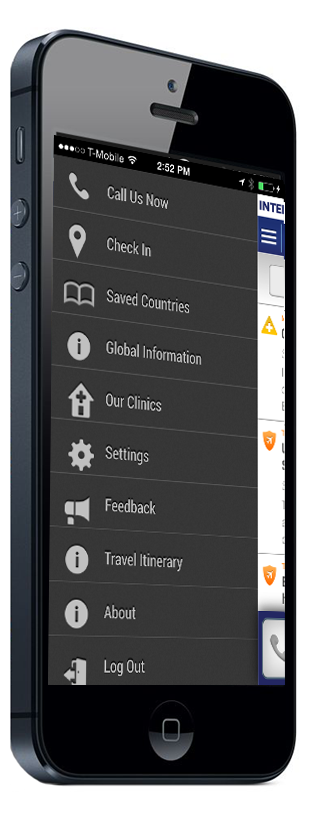 Menu Options
Call Us NowCalls the nearest Assistance Center if you need routine advice or assistance during an emergency.

Check In Allows your travelers to ‘check-in’ so you know where they are in case of an emergency (only available to TravelTracker clients).

Saved CountriesSave your favorite or frequently traveled tocountries for quick access.

Global InformationSpecial advisories that effect multiple regions around the world
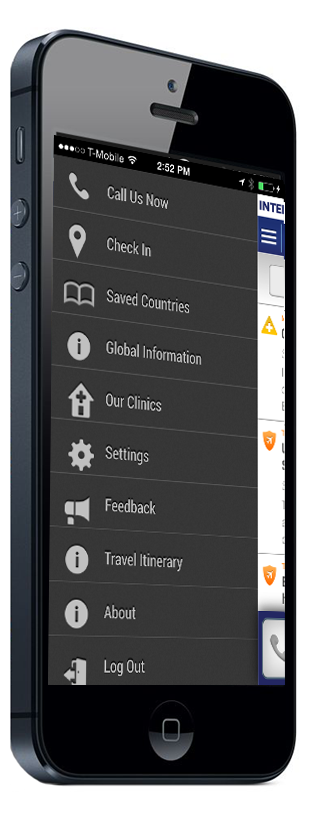 Menu Options
Our ClinicsAccess to information on International SOSoperated clinics.

SettingsUpdate your profile, push notifications,and other settings.

FeedbackSend us your feedback on our App.

Log Out
Implementation & Support
WE HAVE A DEDICATED SUPPORT TEAM THAT CAN:
Work with you to ensure a smooth implementation of the App and maximize take-up
Provide support documentation that you can tailor to give your travelers and expatriates all the information and support they need to download and use the App
Can work with you and your IT department to manage any technical issues

App Support can be reached by emailing them at app@internationalsos.com
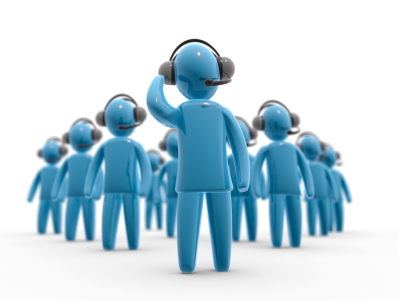 Promoting the Assistance App
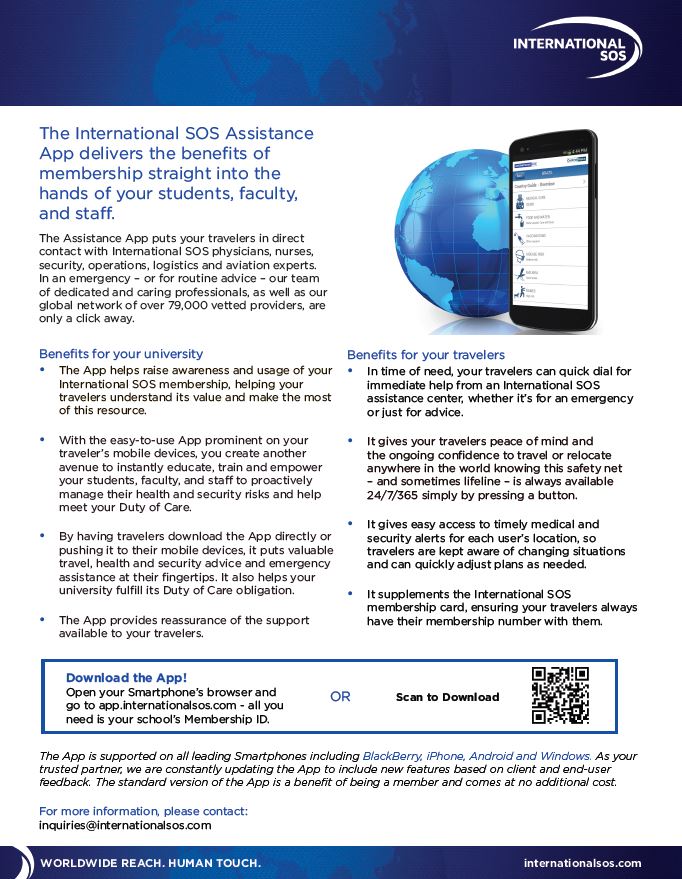 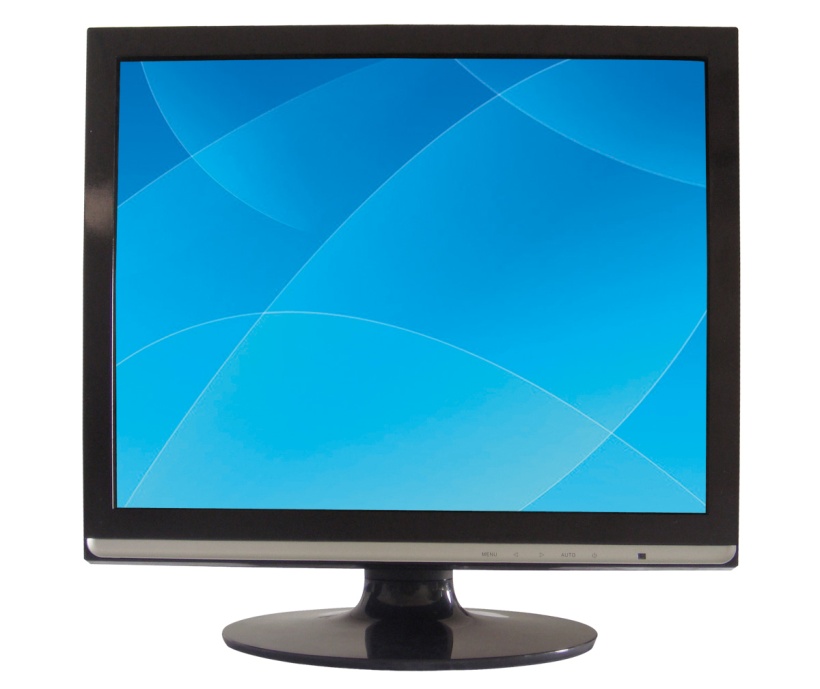 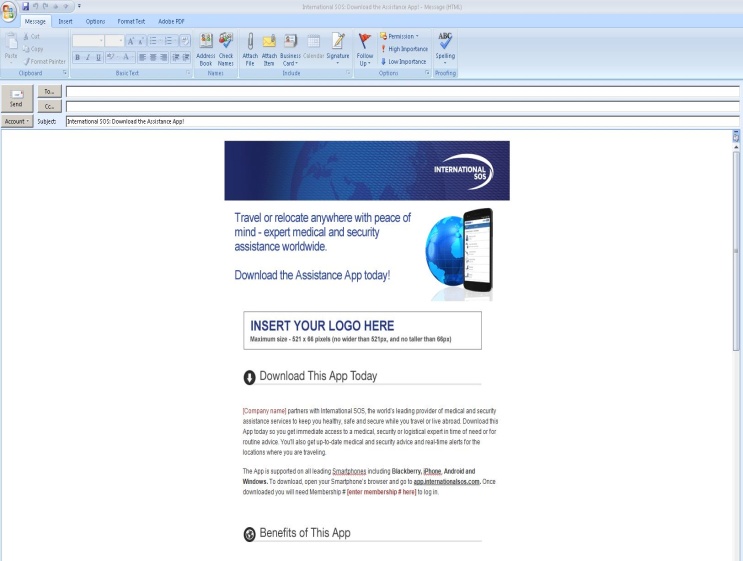 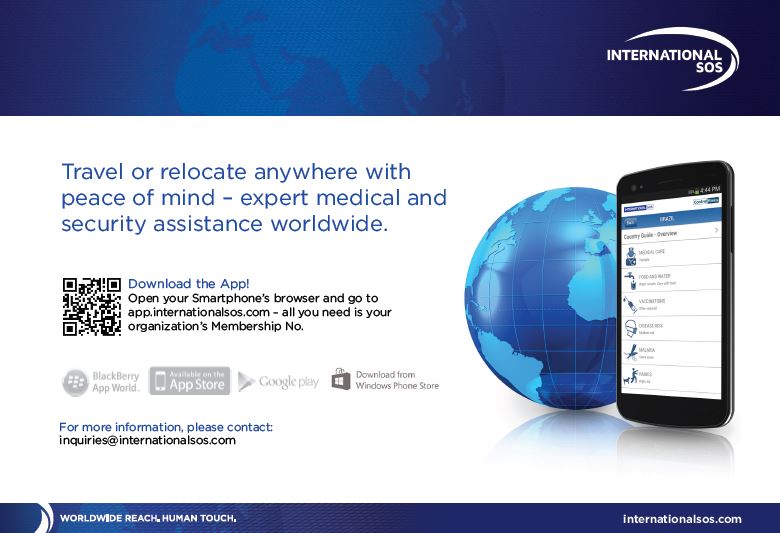 Outlook Email Template
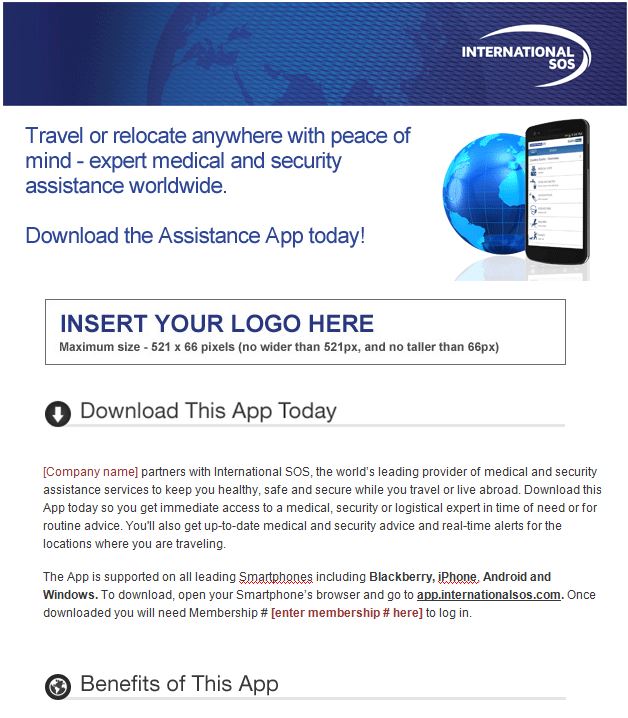 Email campaign from a senior person to your  international travelers and expatriates describing your partnership with International SOS and encouraging them to download the App.
Postcard-sized Handout
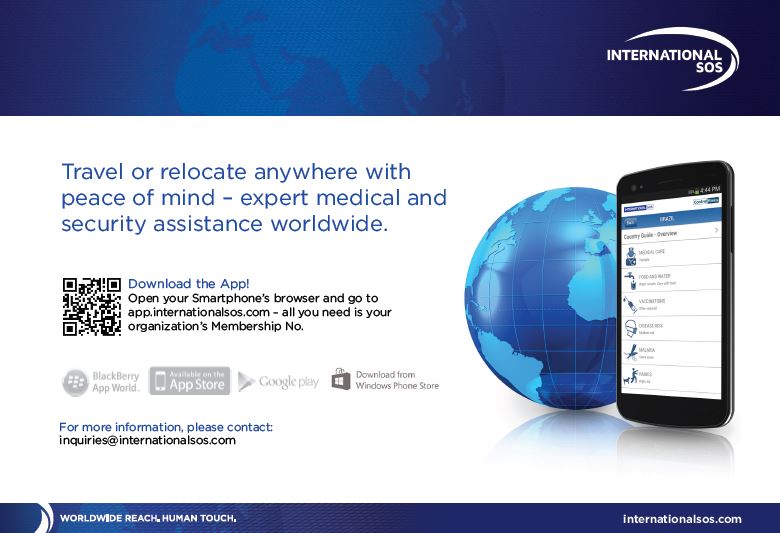 Promoting the Assistance App
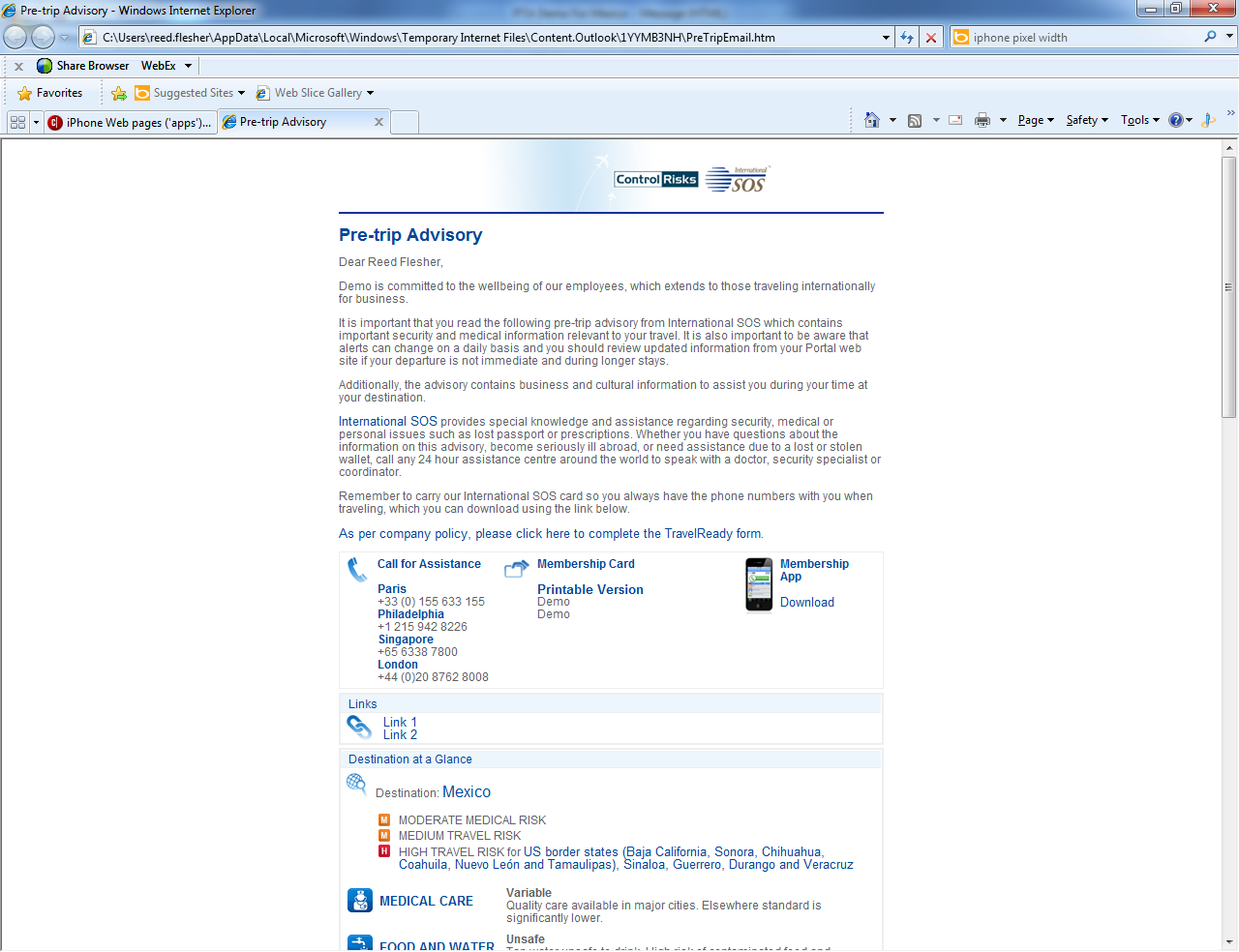 Our new Pre-trip Advisories promote
the Assistance App (TravelTracker clients only)
Promoting the Assistance App
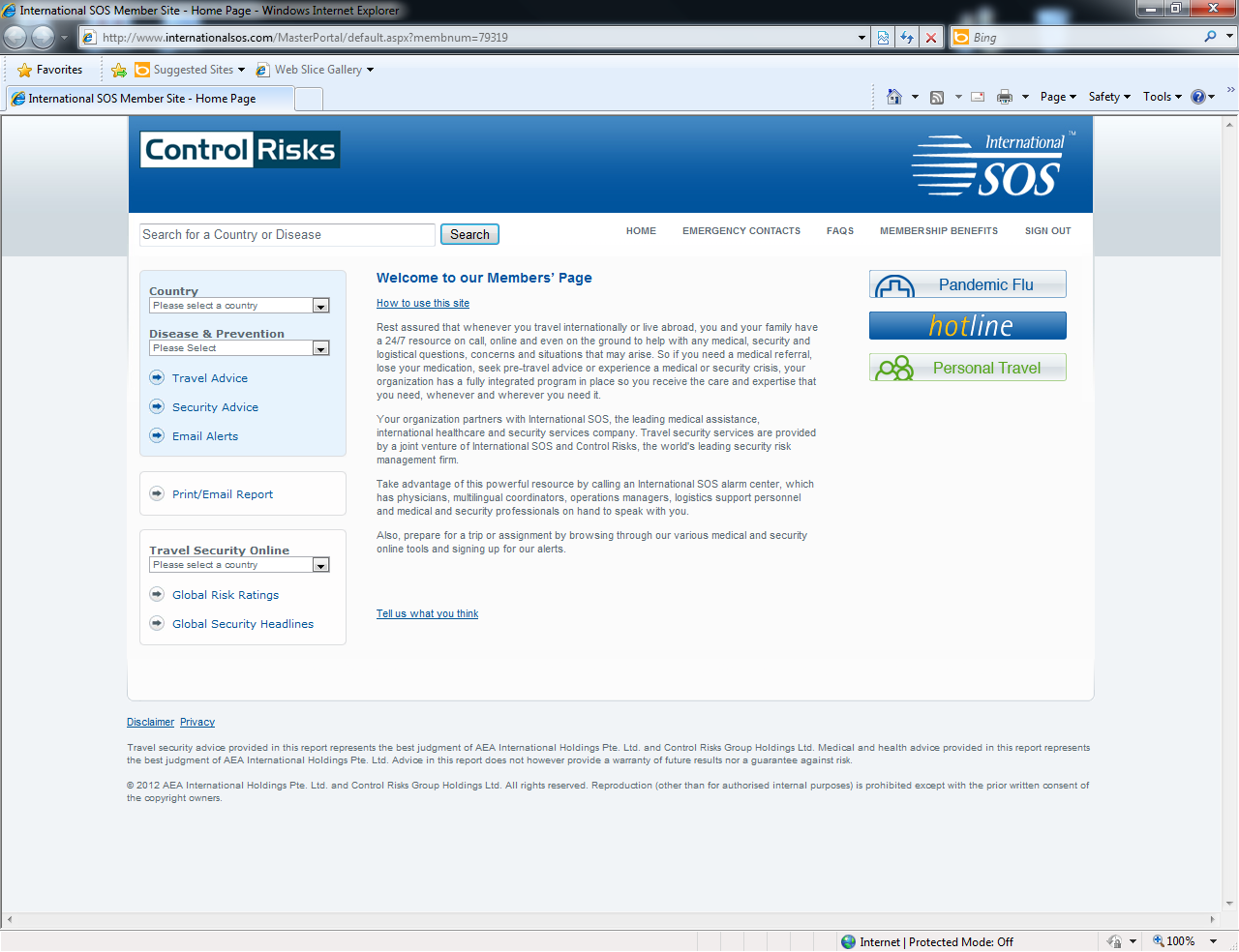 Add a button to download 
the Assistance App to your
International SOS Portal
Spot the Risk Travel Challenge
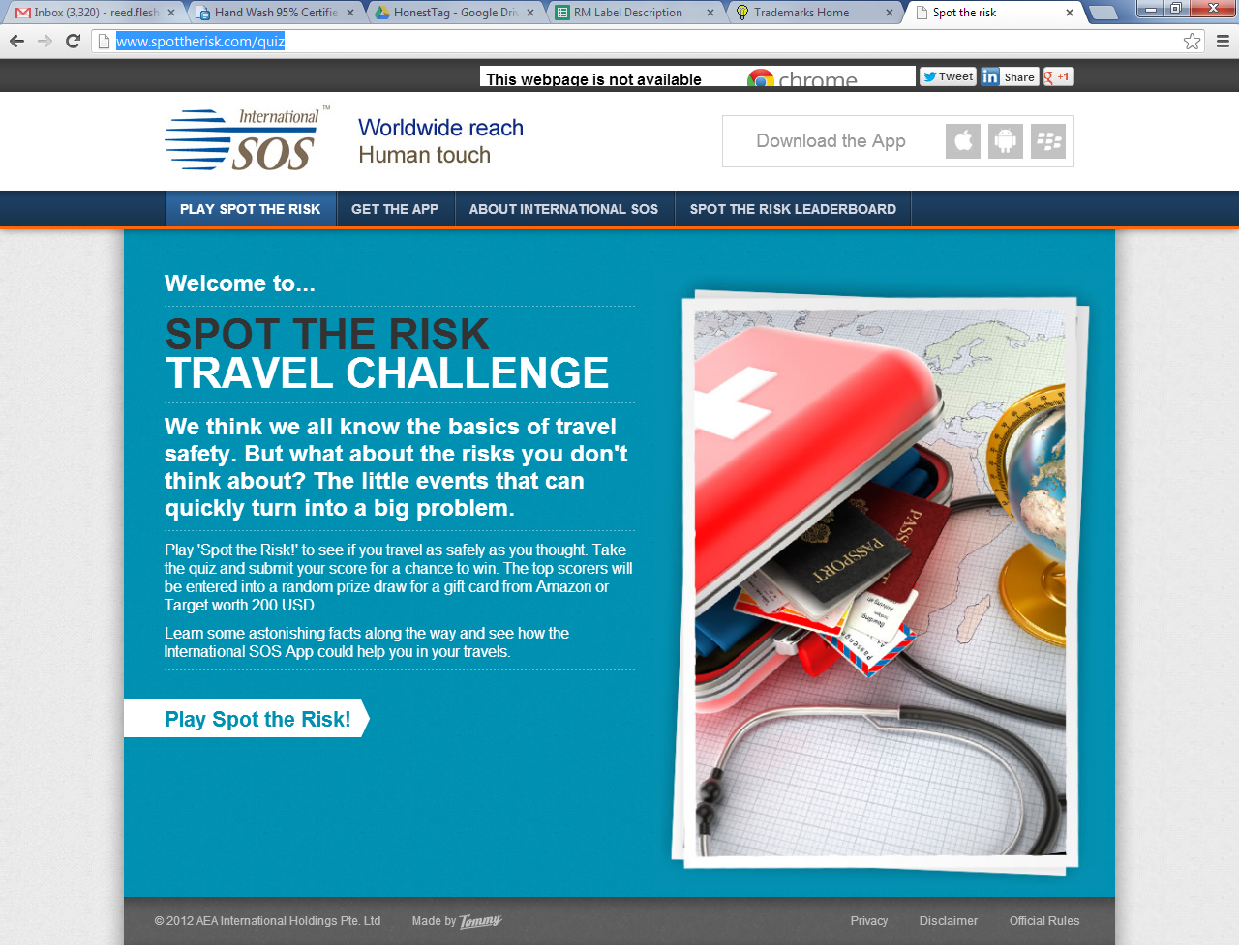 Promote your International SOS program and the Assistance App by having your travelers and expatriates play the fun and educational Spot the Risk Travel Challenge.

www.spottherisk.com
Access Assistance App Collateral
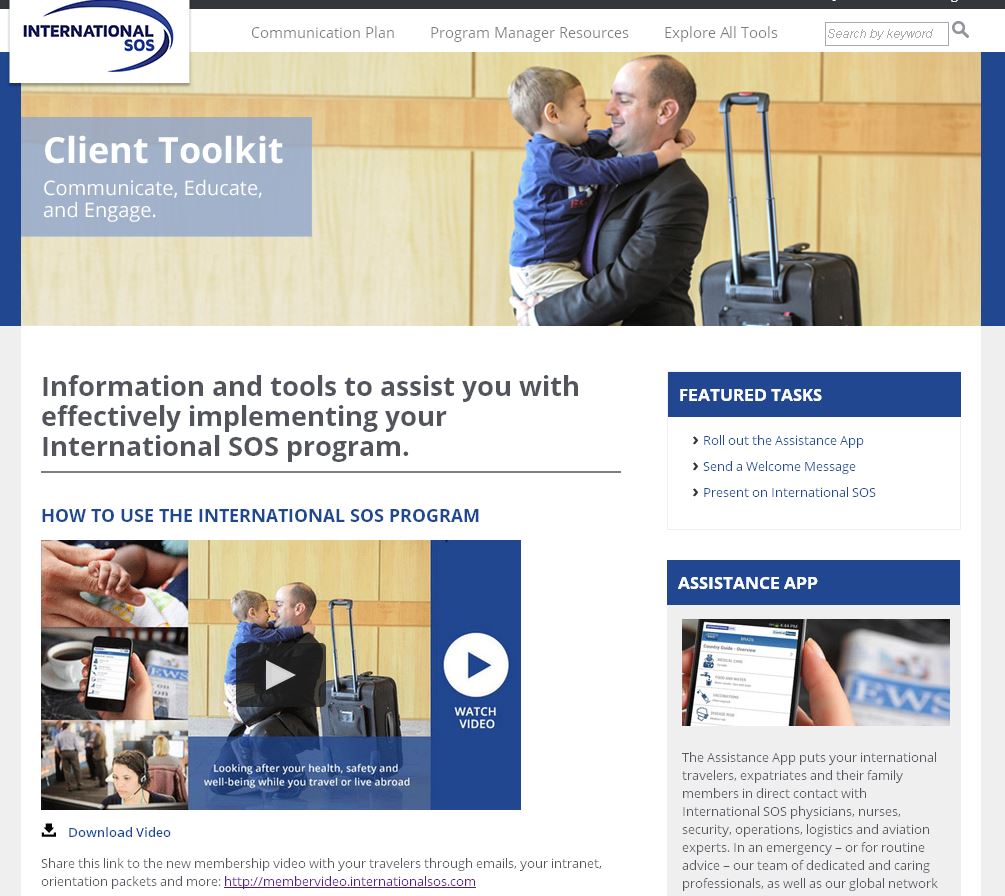 The Client Toolkit has been updated with collateral for you to promote the App amongst your international travelers and expatriates. 

All of the materials mentioned in this presentation are available to download, customize, and distribute.
Download the Assistance App
The App is a service benefit and is available as part of your membership
Open your Smartphone’s browser and go to: app.internationalsos.com


Once downloaded, launch the App and login using your 
	International SOS Membership Number
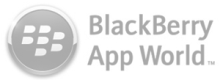 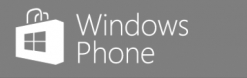 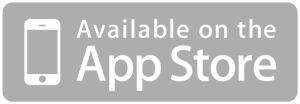 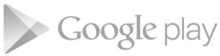 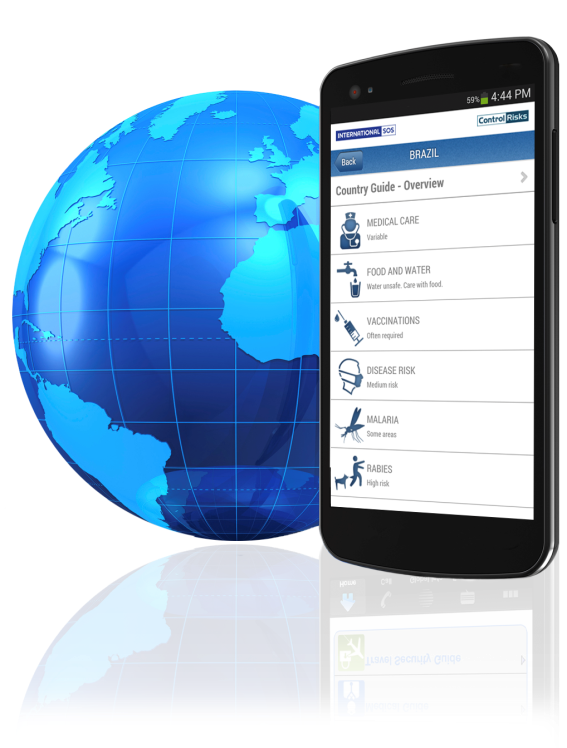